LEADERS AND PREACHERS ARE BORN TO LEAD AND PREACH.
1- LEADERS ARE BORN
2- PREACHERS ARE BORN AND MADE
LEADERS AND PREACHERS ARE BORN TO LEAD AND PREACH.
1- EVERY TIME YOUR PREACH, ALWAYS MAKE AN APPEAL AT THE END OF YOUR SERMON.
2- START PREPARING YOUR SERMON AT LESS ONE MONTH IN ADVANCE.
3- WHEN PREPARING YOUR SERMON ALWAYS GIVE THE REFERENCE FOR YOUR QUOTES. 
4- STUDY YOUR SERMON WELL BEFORE YOU PRESENT IT.
5- IF YOU’RE LOOKING FOR A BIBLE VERS AND CAN’T FIND IT, ASK SOMEONE DON’T BE AFRAID.
6- DONNOT SALE YOUR SERMON IDEA BEFORE YOU PREACH IT.
7- ALWAYS WEAR A TIE AS A PREACHER AND ALWAYS WEAR A SUIT ON SABBATH.
8- LEARN TO ACT YOUR SERMON.
9- PRAY BEFORE YOU START PREACHING.
10- WHEN YOU GIVE A BIBLE VERS INSPECT THAT PEOPLE ARE LOOKING TO FIND IT, GIVE THEM AT LESS 30 SECOND.
11- DO NOT RUSH TO FINISH YOUR SERMON, LET THE HOLY SPIRIT LEAD YOU.
LEADERS AND PREACHERS ARE BORN TO LEAD AND PREACH.
I agree that you cannot make someone into something God has not called him to be. Absolutely! But it is worth noting too that no one is "born" a preacher in the sense of having it as a natural ability like an aptitude for art or music. God choose men for the ministry sometimes from birth (like Jeremiah?) and in some cases the equipping and gifting comes long after birth by practicing.
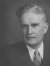 LEADERS AND PREACHERS ARE BORN TO LEAD AND PREACH.
MOSES
Exodus 3:10-14 (NIV)
10 So now, go. I am sending you to Pharaoh to bring my people the Israelites out of Egypt.”
11 But Moses said to God, “Who am I that I should go to Pharaoh and bring the Israelites out of Egypt?”
12 And God said, “I will be with you. And this will be the sign to you that it is I who have sent you: When you have brought the people out of Egypt, you will worship God on this mountain.”
13 Moses said to God, “Suppose I go to the Israelites and say to them, ‘The God of your fathers has sent me to you,’ and they ask me, ‘What is his name?’ Then what shall I tell them?”
14 God said to Moses, “I am who I am. This is what you are to say to the Israelites: ‘I am has sent me to you.’”
JEREMIAH
Jeremiah 1:4-8 (NIV)
The Call of Jeremiah
4 The word of the Lord came to me, saying,
5 “Before I formed you in the womb I knew you,    before you were born I set you apart;    I appointed you as a prophet to the nations.”
6 “Alas, Sovereign Lord,” I said, “I do not know how to speak; I am too young.”
7 But the Lord said to me, “Do not say, ‘I am too young.’ You must go to everyone I send you to and say whatever I command you.
8 Do not be afraid of them, for I am with you and will rescue you,” declares the Lord.
LEADERS AND PREACHERS ARE BORN TO LEAD AND PREACH.
JOHN THE BAPTIST.
Luke 1:11-14  (KJV)
11 And there appeared unto him an angel of the Lord standing on the right side of the altar of incense.
12 And when Zacharias saw him, he was troubled, and fear fell upon him.
13 But the angel said unto him, Fear not, Zacharias: for thy prayer is heard; and thy wife Elisabeth shall bear thee a son, and thou shalt call his name John.
14 And thou shalt have joy and gladness; and many shall rejoice at his birth.
JESUS
MAT 1:21 (NIV)
21 She will give birth to a son, and you are to give him the name Jesus, because he will save his people from their sins.”
LEADERS AND PREACHERS ARE BORN TO LEAD AND PREACH.
ISAIAH 
ISAIAH 58:1 (KJV)
1 Cry aloud, spare not, lift up thy voice like a trumpet, and shew my people their transgression, and the house of Jacob their sins.
FRENCH:
1 Crie à plein gosier, ne te retiens pas, Élève ta voix comme une trompette, Et annonce à mon peuple ses iniquités, A la maison de Jacob ses péchés!
OUR MISSION TODAY
MAT 28:18-20
18 And Jesus came and spake unto them, saying, All power is given unto me in heaven and in earth.
19 Go ye therefore, and teach all nations, baptizing them in the name of the Father, and of the Son, and of the Holy Ghost:
20 Teaching them to observe all things whatsoever I have commanded you: and, lo, I am with you always, even unto the end of the world. Amen.
LEADERS AND PREACHERS ARE BORN TO LEAD AND PREACH.
COUNSELS ON STEWARDSHIP, PAGE 104
Chapter 22—Education by Ministers and Church Officers
The Pastor's Duty 
Let the church appoint pastors or elders who are devoted to the Lord Jesus, and let these men see that officers are chosen who will attend faithfully to the work of gathering in the tithe. If the pastors show that they are not fitted for their charge, if they fail to set before the church the importance of returning to God His own, if they do not see to it that the officers under them are faithful, and that the tithe is brought in, they are in peril. They are neglecting a matter which involves a blessing or a curse to the church. They should be relieved of their responsibility, and other men should be tested and tried. 
The Lord's messengers should see that His requirements are faithfully discharged by the members of the churches. God says that there should be meat in His house, and if the money in the treasury is tampered with, if it is regarded as right for individuals to make what use they please of the tithe, the Lord cannot bless. He cannot sustain those who think that they can do as they please with that which is His.--R. & H. Supplement, Dec. 1, 1896.
The Responsibility of Church Officers 
It is the duty of the elders and officers of the church to instruct the people on this important matter, and to set things in order. As laborers together with God, the officers of the church should be sound upon this 107 plainly revealed question. The ministers themselves should be strict to carry out to the letter the injunctions of God's word. Those who hold positions of trust in the church should not be negligent, but they should see that the members are faithful in performing this duty. . . . Let the elders and officers of the church follow the direction of the Sacred Word, and urge upon their members the necessity of faithfulness in the payment of pledges, tithes, and offerings.--R. & H., Dec. 17, 1889. 
Teaching the Poor to be Liberal
 Frequently those who receive the truth are among the poor of this world; but they should not make this an excuse for neglecting those duties which devolve upon them in view of the precious light they have received. They should not allow poverty to prevent them from laying up a treasure in heaven. The blessings within reach of the rich are also within their reach. If they are faithful in using what little they do possess, their treasure in heaven will increase according to their fidelity. It is the motive with which they work, not the amount they do, that makes their offering valuable in the sight of Heaven.--GW 222.
LEADERS AND PREACHERS ARE BORN TO LEAD AND PREACH.
1- IF FOR ANY REASONS THAT SOMEONE DECIDED NOT TO BE FAITHFUL TO GOD IN THITHES AND OFFERING, THEY SHOULD NOT BE PREACHING NOR TEACHING IN THE CHURCH BECAUSE THEY DONNOT SHAW LEADERSHIP. 
2- YOU CANNOT TEACH WHAT YOU DON’T PRACTICE. IN THAT CASE YOU BECOME A HYPOCRITE.
PREACHERS ARE BORN TO PREACH WHAT IS RIGHT.